Дизайн-проект модернизации предметно-пространственной среды группы в преддверии 
новогодних праздников 
Тема: «Новогодние чудеса в группе «Бусинок»
Воспитатель: Куприенко Н.Н.
Цель: развитие творческого потенциала педагогов, родителей и детей по эстетическому оформлению группы к Новому году. Создать хорошее настроение у детей, вызвать желание украсить группу.
Задачи: развивать у воспитанников творческие и дизайнерские способности, художественный вкус; повысить уровень вовлеченности родителей в жизни группы.
Вид проекта: практико-ориентированный.Участники проекта: педагоги, родители, воспитанники.Продолжительность: 2 месяца.                                Приглашаем в сказку….
Открывайте шире двери!Заходите в гости к нам,Здесь весёлые ребята,В группе «Бусинки» живутДружно группу украшают,Дед Мороза в гости ждут.
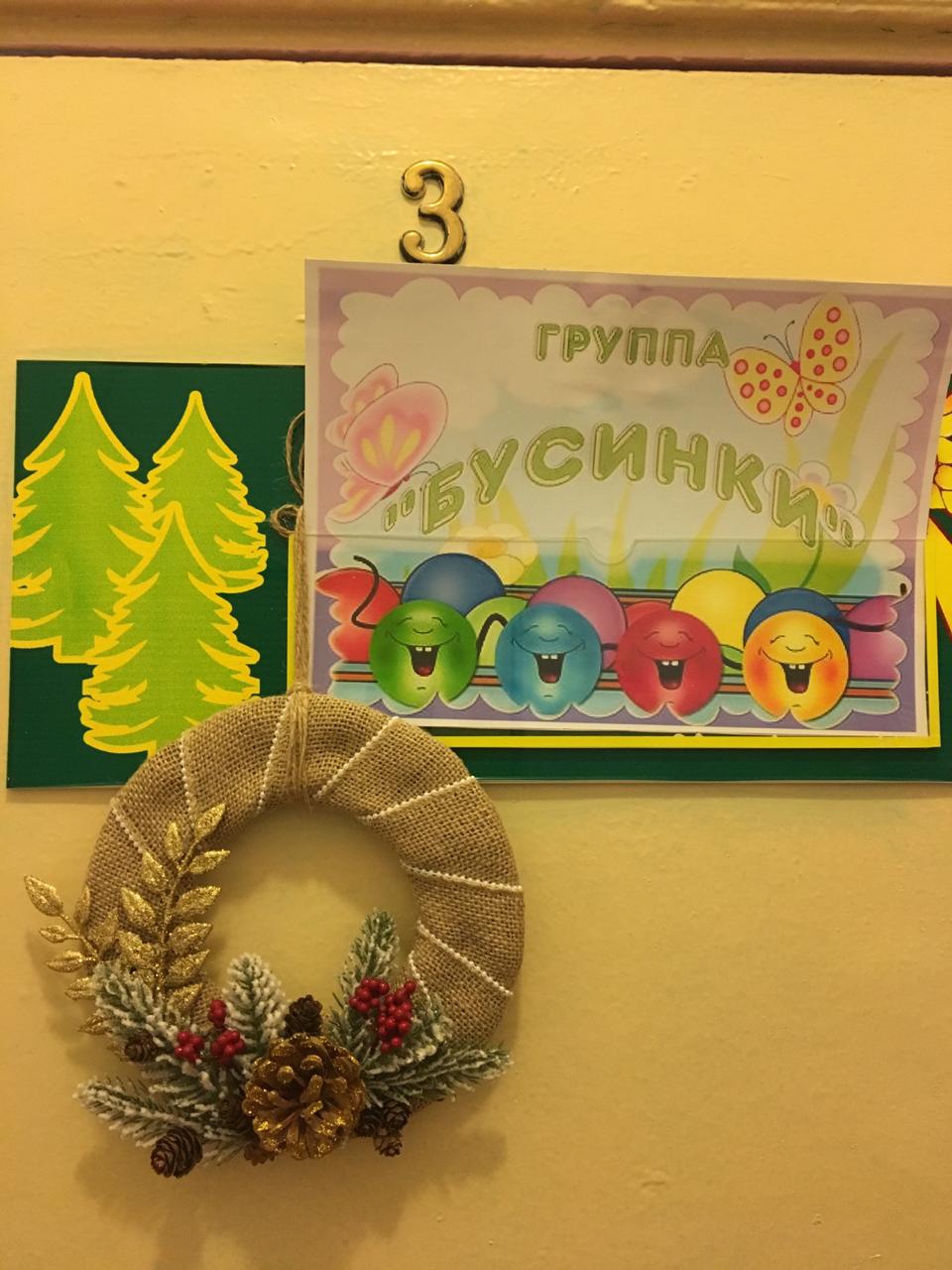 Скоро, скоро Новый год!Хоровод снежинок ждет,К нам в приемную зайдитеИ улыбку получите!
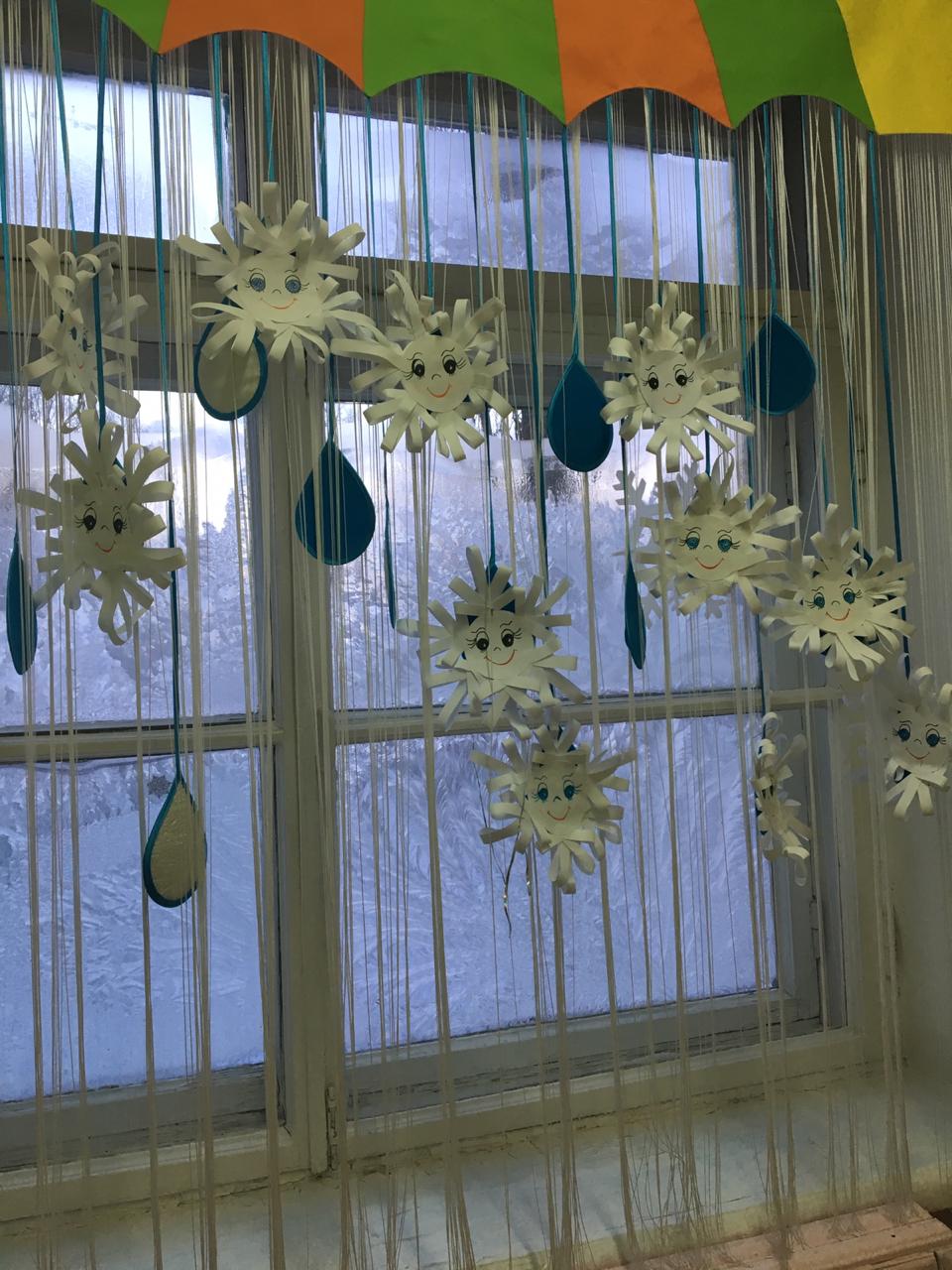 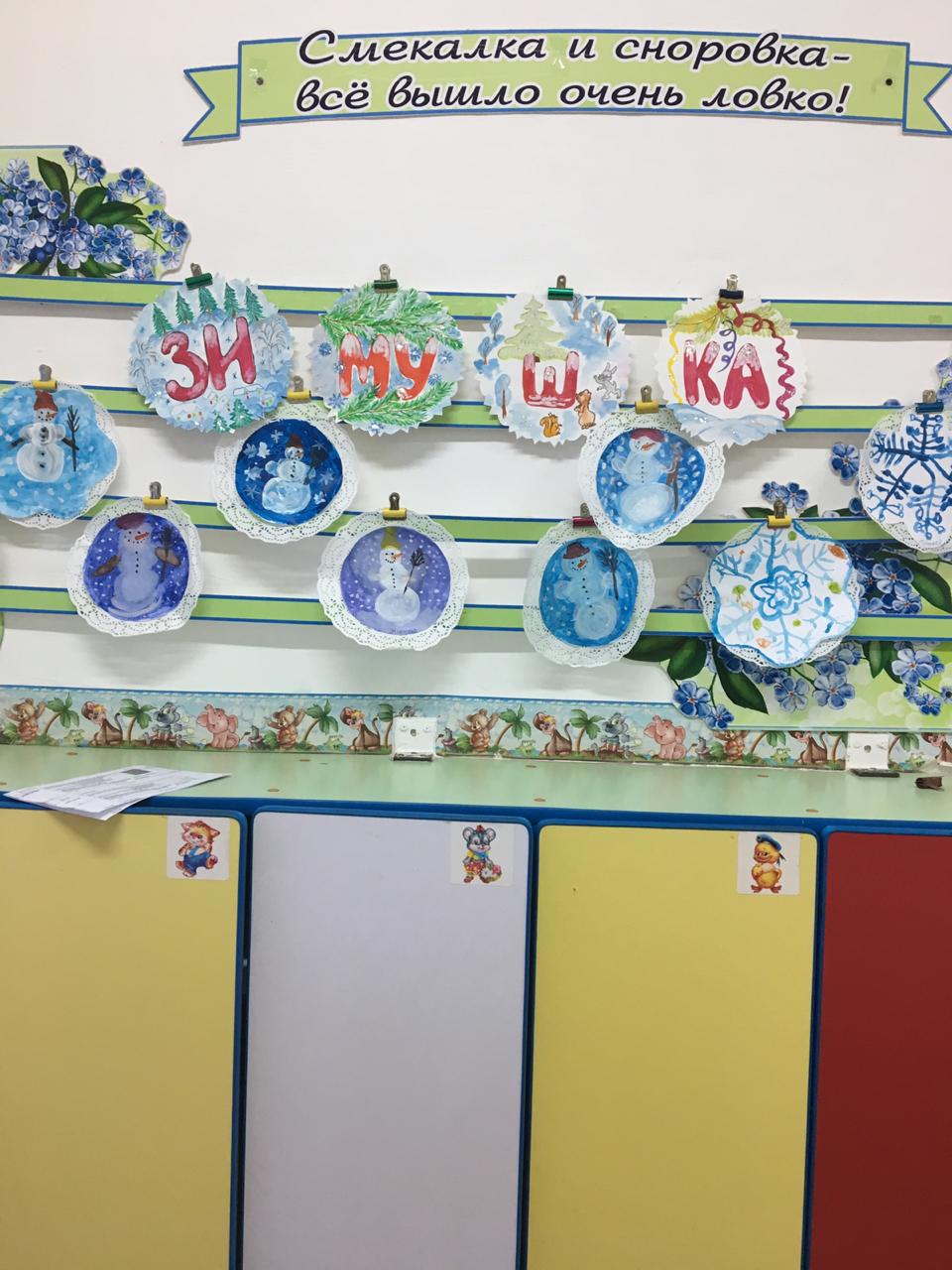 Чудесная сказка
В волшебную ночь,
Там каждый из нас
Оказаться не прочь
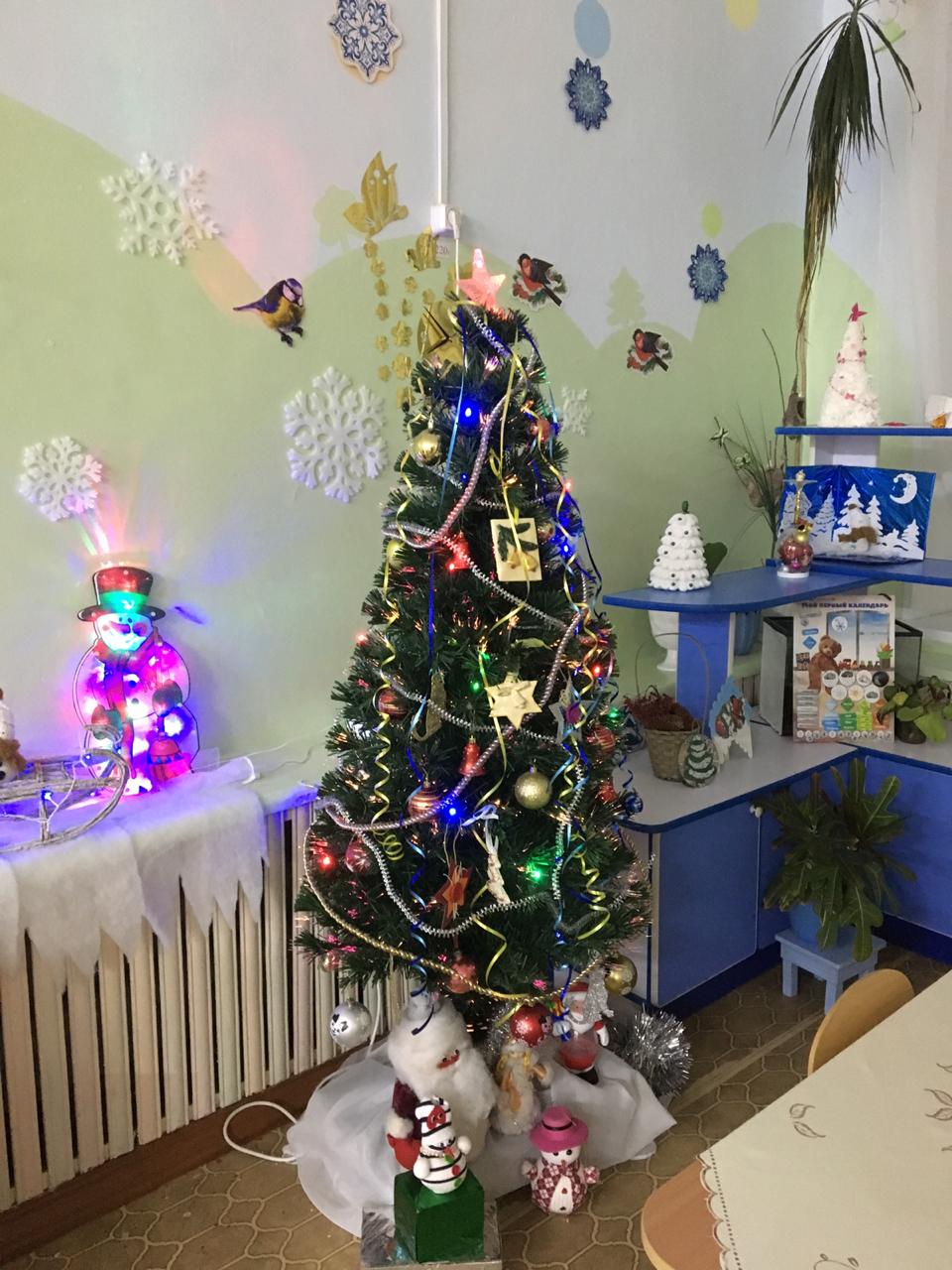 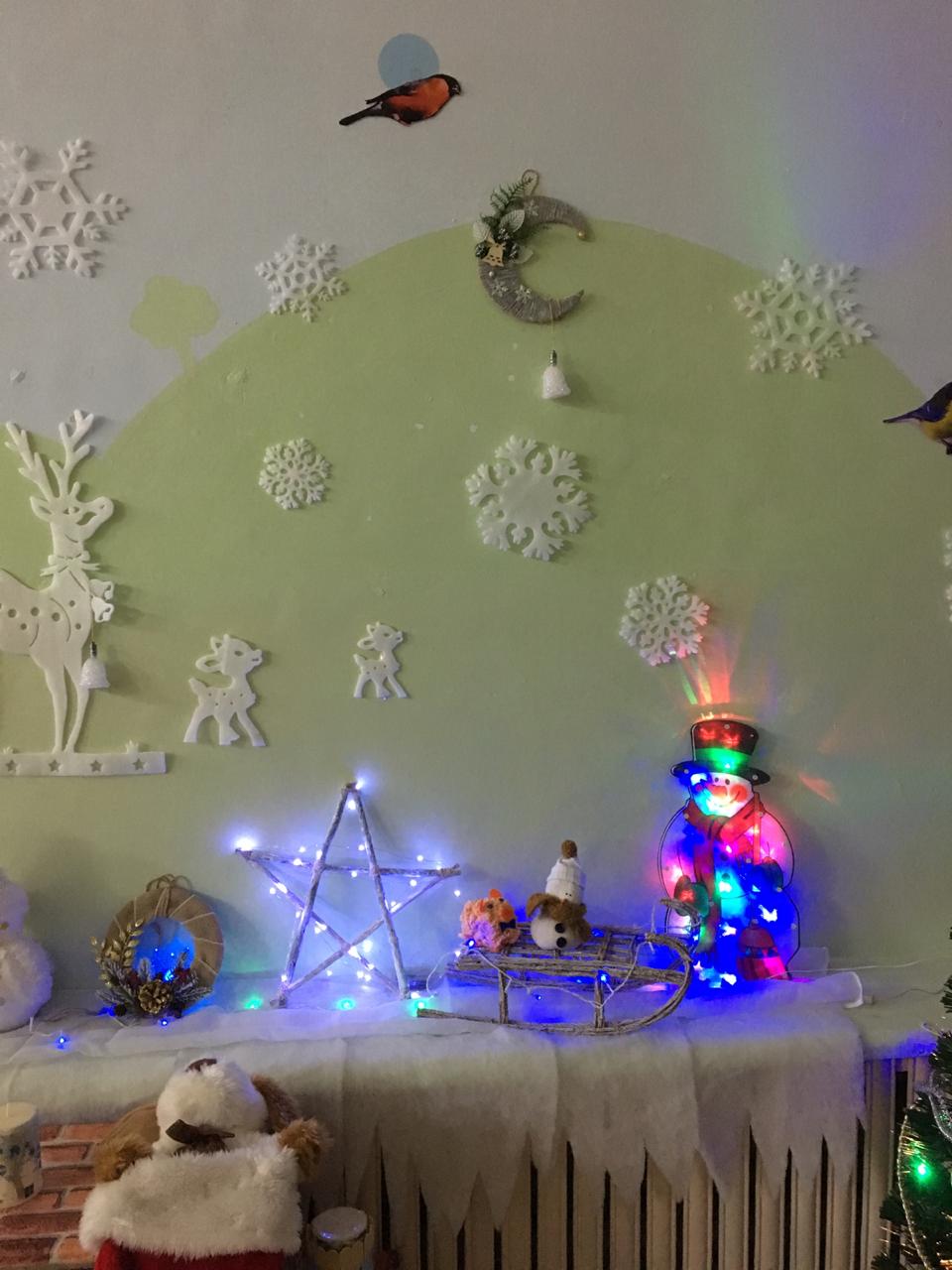 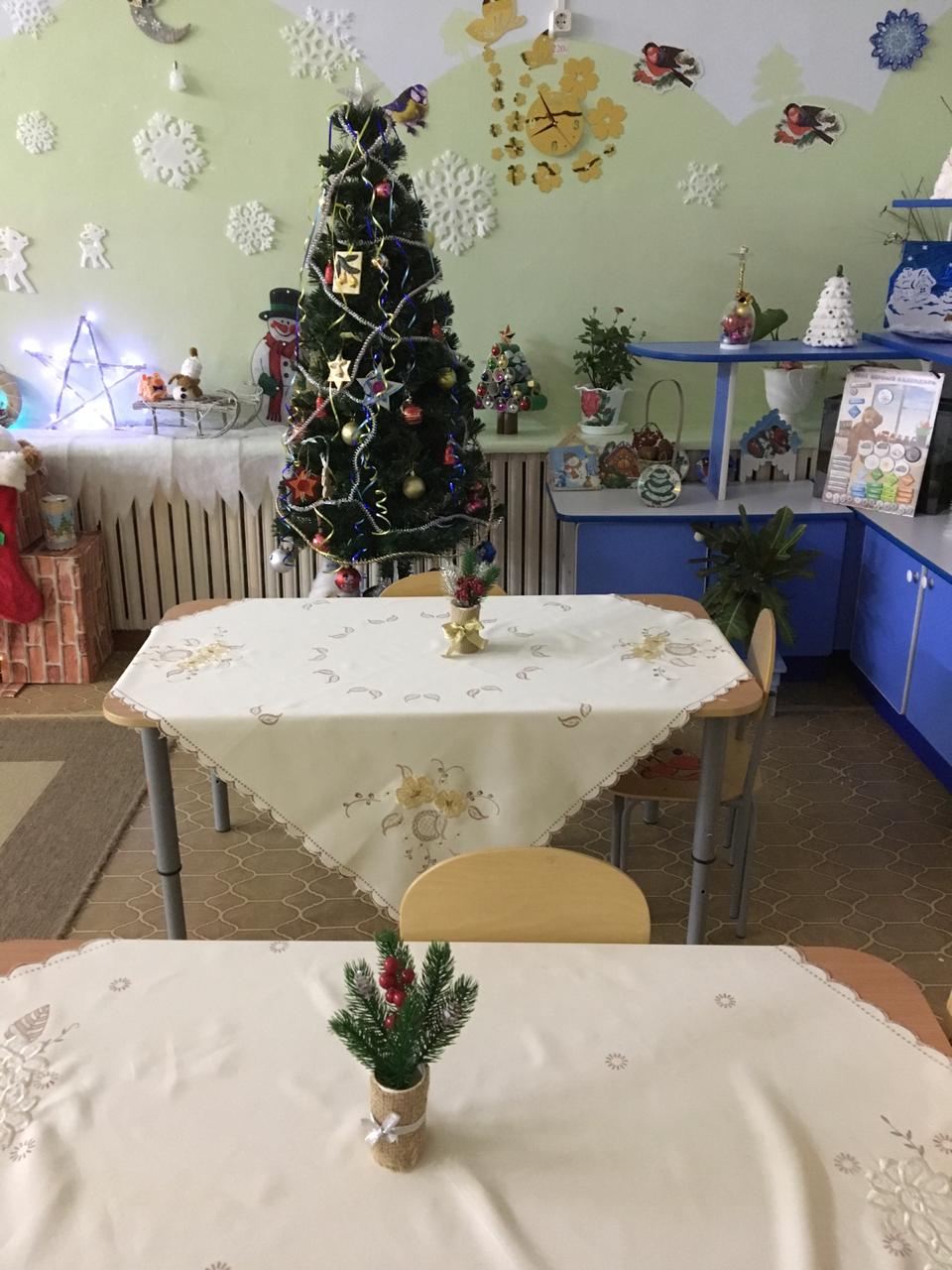 Тихо месяц опустился,Светит в нашу комнатку,У камина посидим,И зажжем мы звездочку!
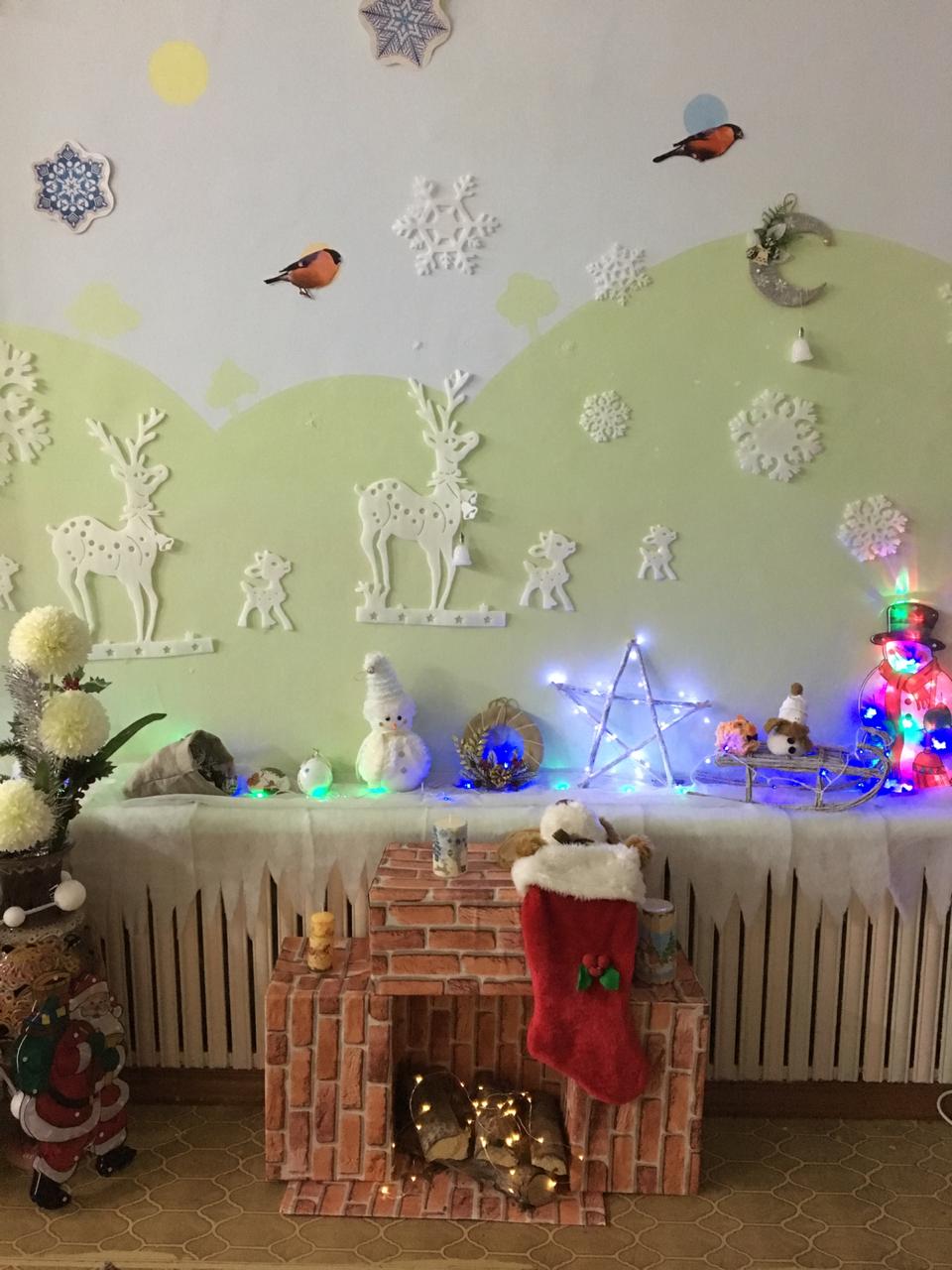 Дед Мороз уже окошки,
Разукрасить нам помог!
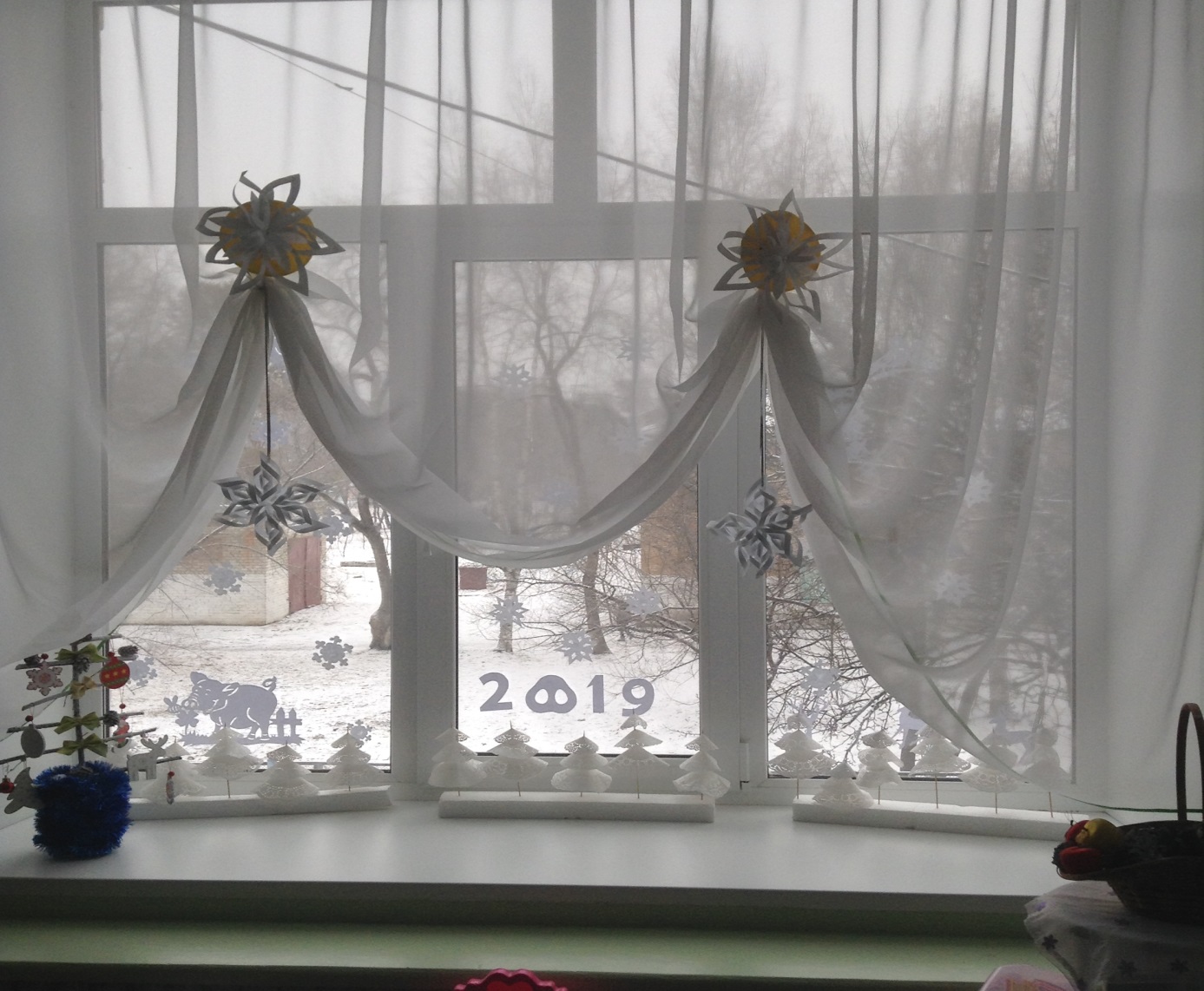 Снеговик, Снеговик,
Ты чего к окну прилип?
Ты не бойся, заходи,
Песни с нами разучи!
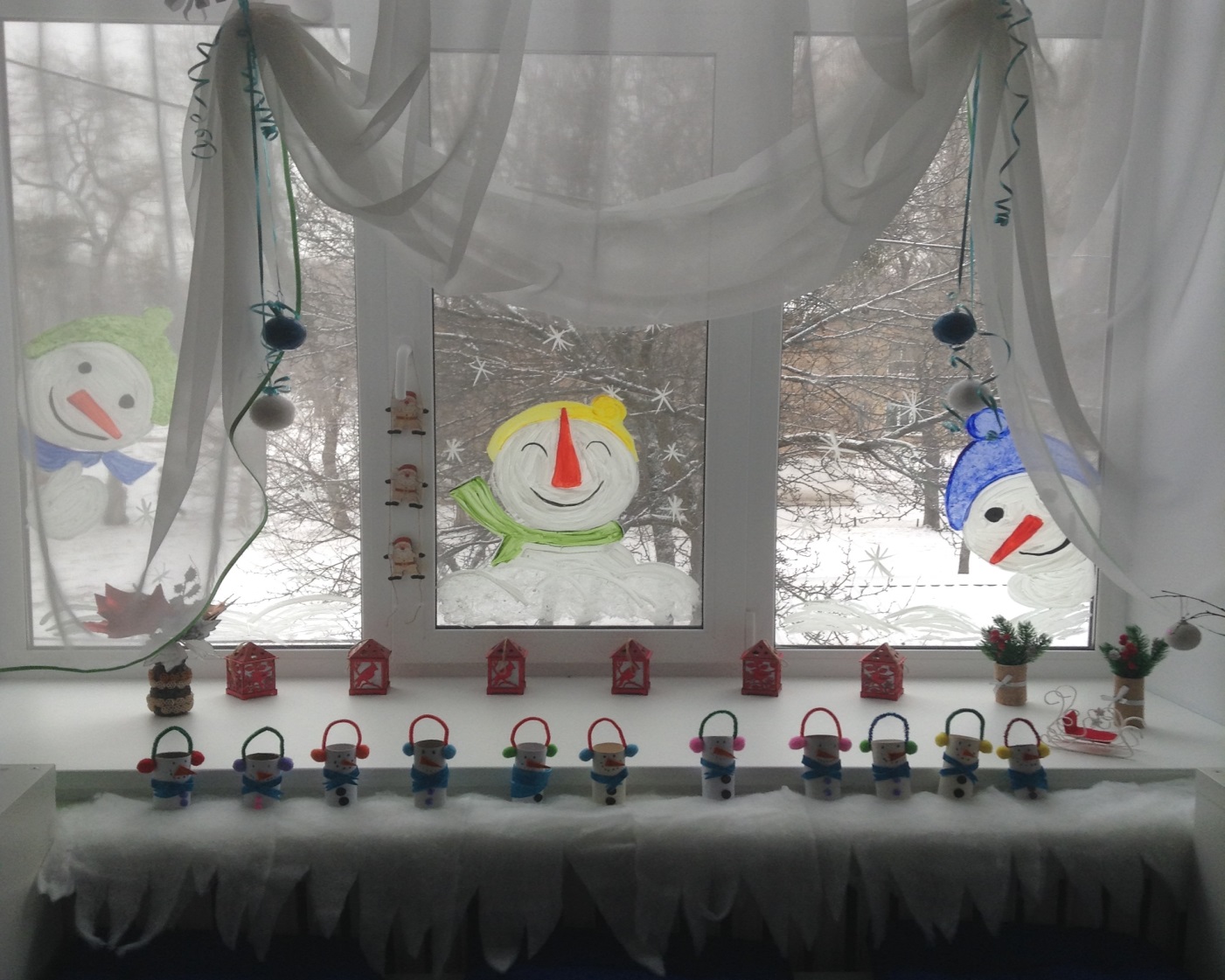 Кружева из инея,На твоих иголочках,самые красивые,Будут наши ёлочки.
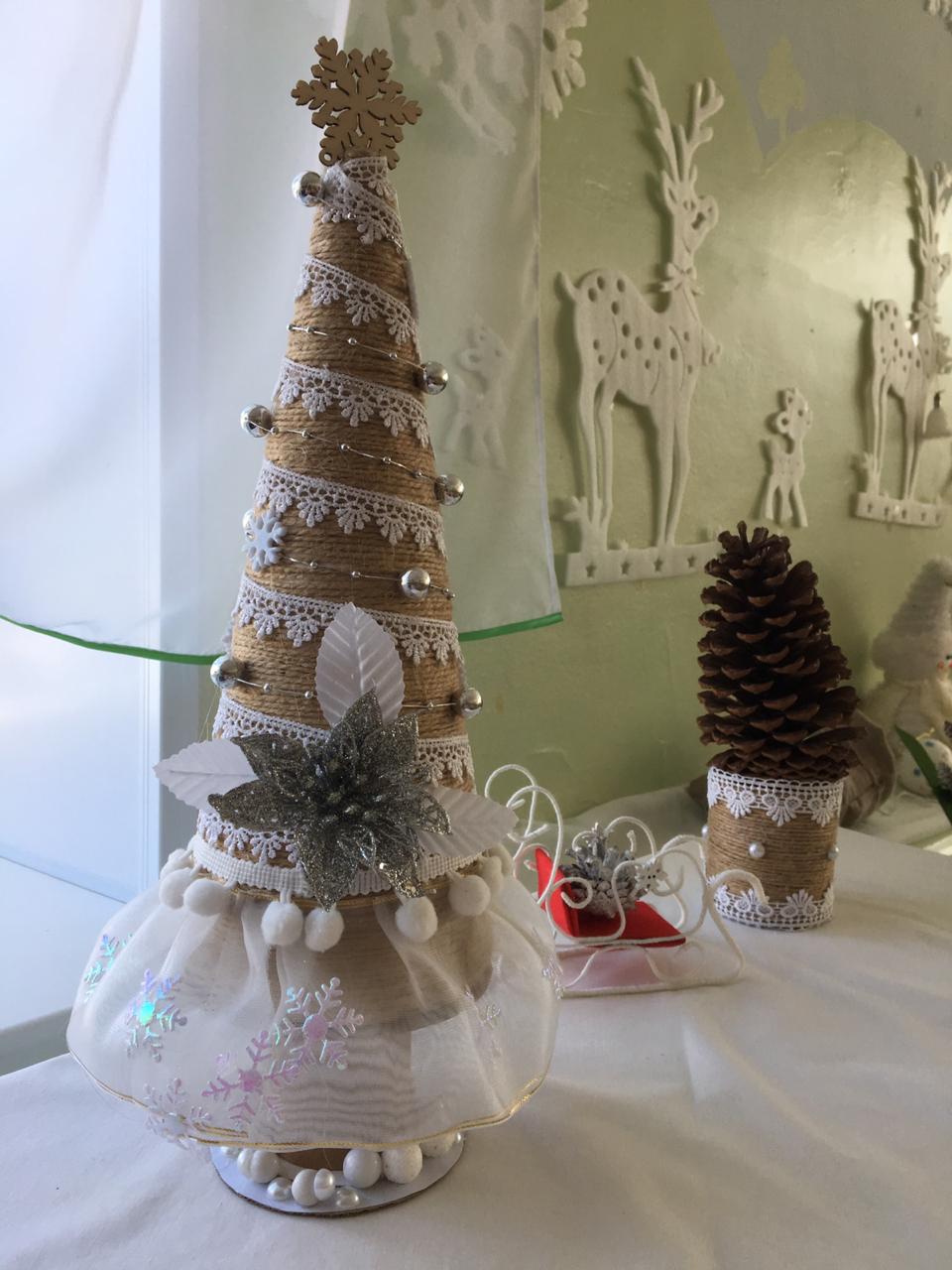 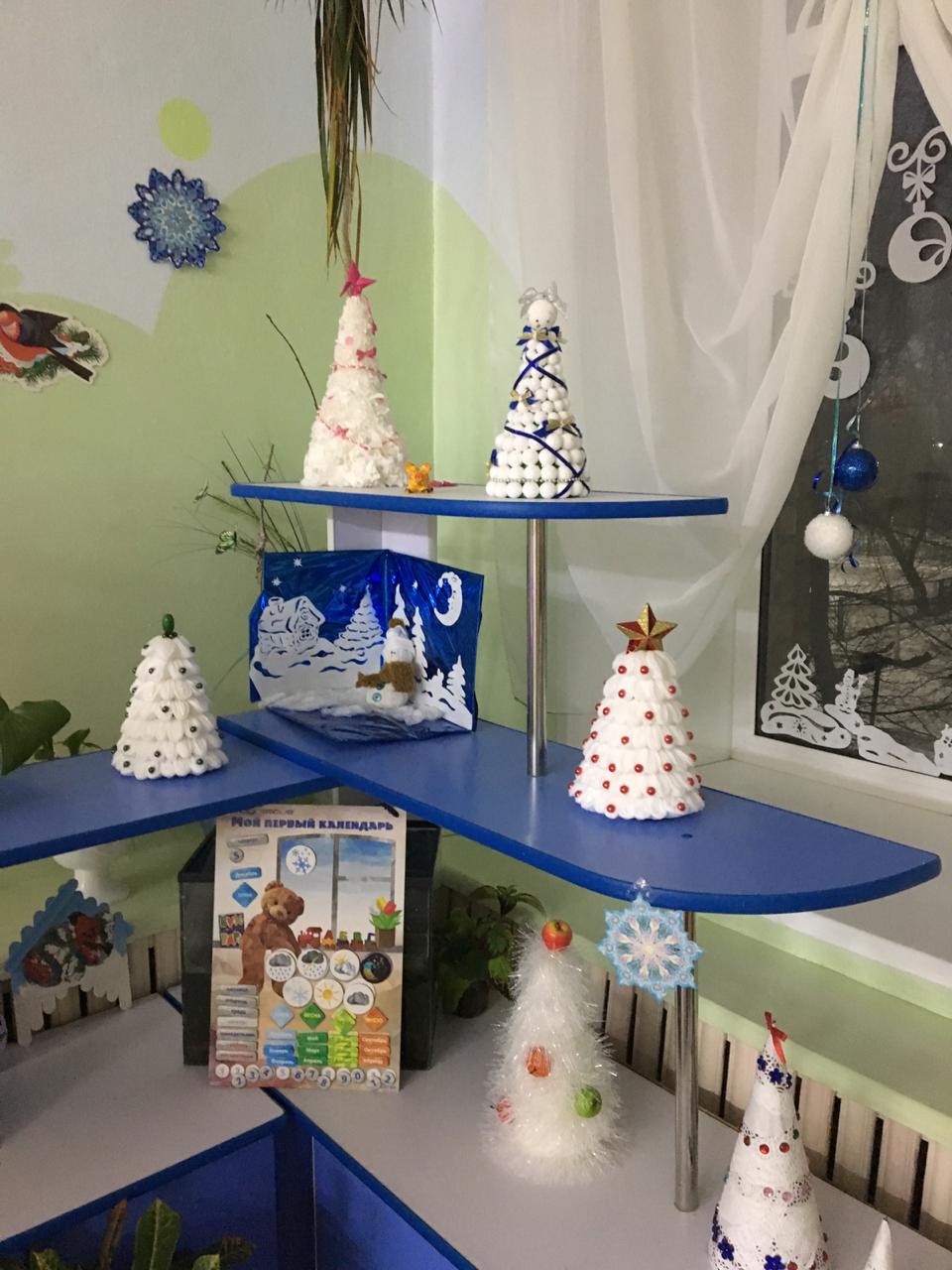 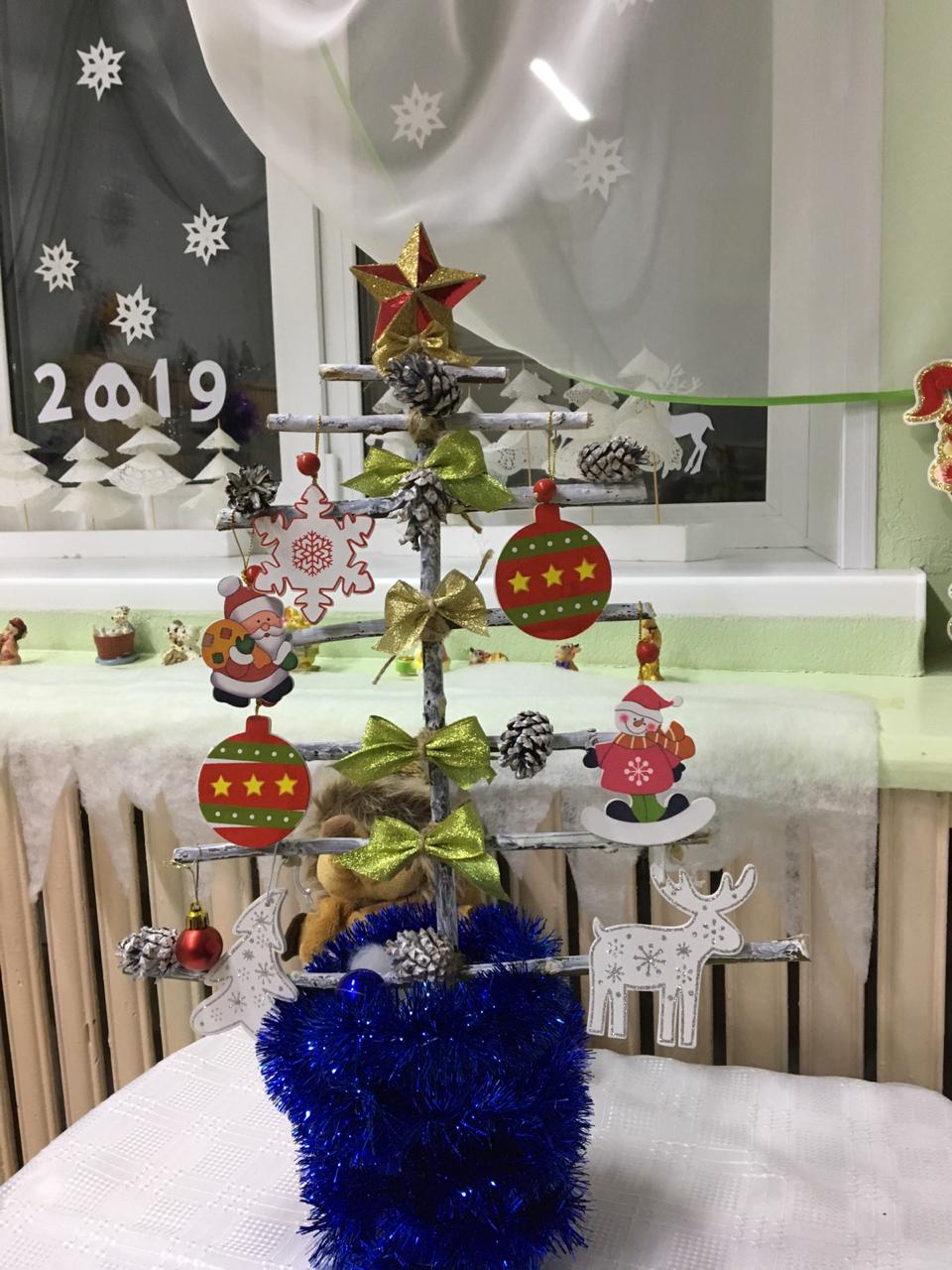 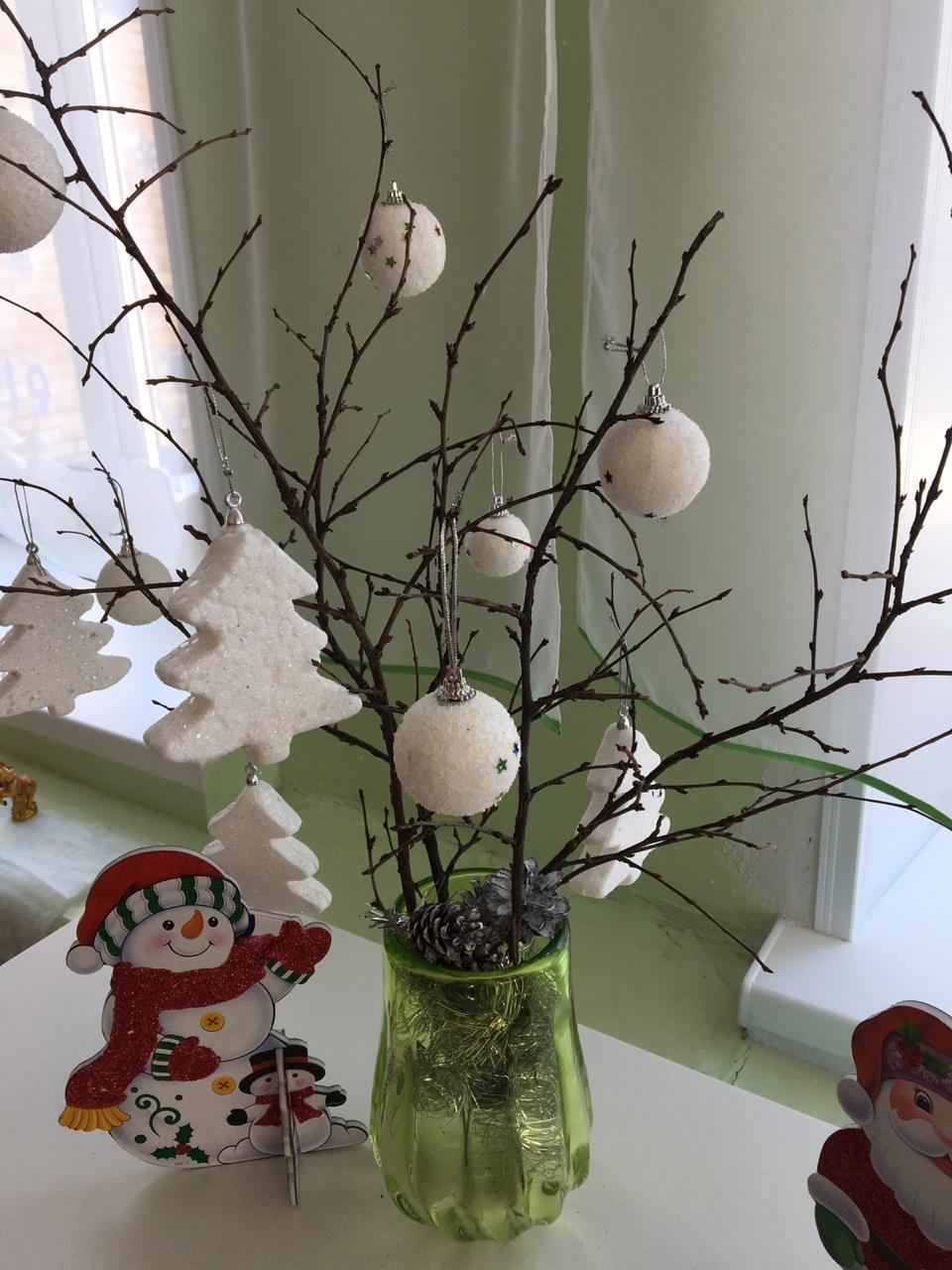 Наступает Новый годСвинка свой чередУж ждет!
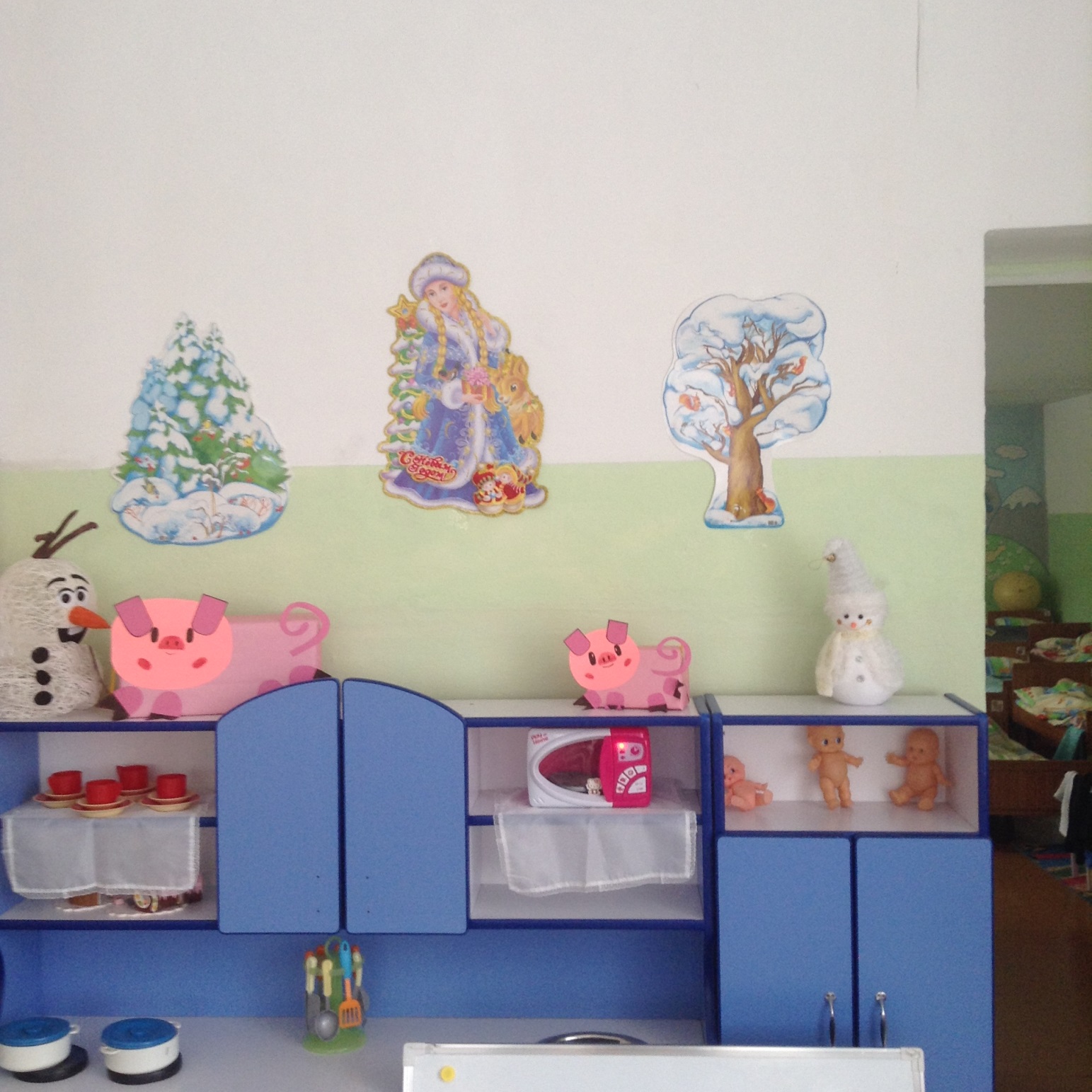 А в это время……
источник шаблона: 

Фокина Лидия Петровна
учитель начальных классов
МКОУ «СОШ ст. Евсино»
Искитимского района
Новосибирской области
Сайт http://linda6035.ucoz.ru/